Mt. Jewett Memories
Greetings to Grovers and Grover Wannabes!
Grovers take the Kinzua Bridge
Grovers Take Kinzua Dam
Grovers Get Lost
Dave Takes the Swimmin’ hole
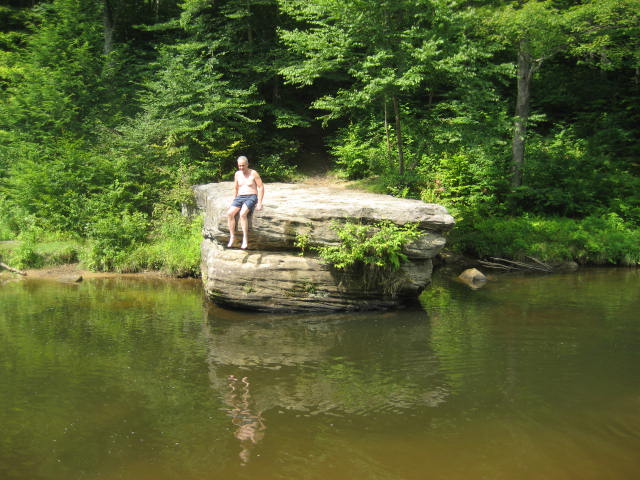 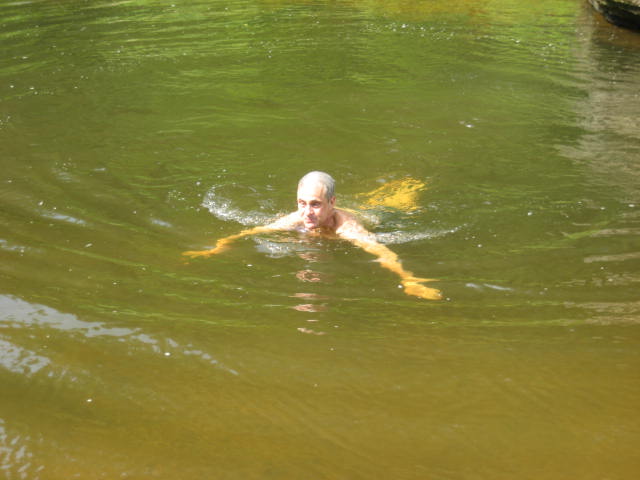 Grovers Kick Back
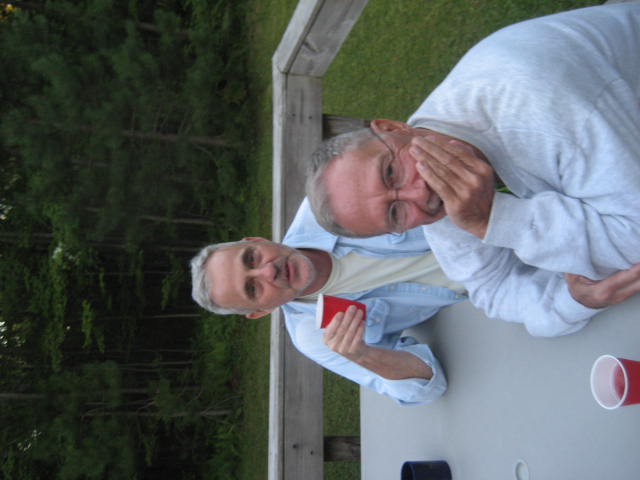 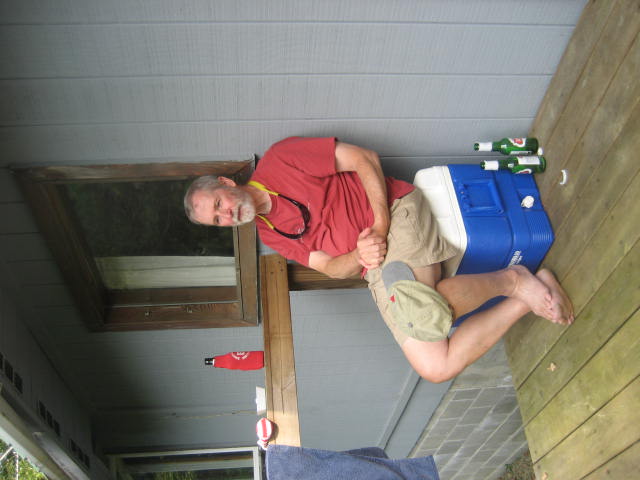 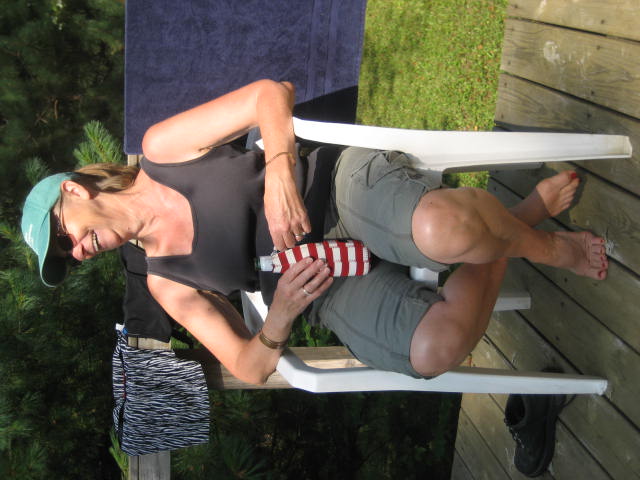 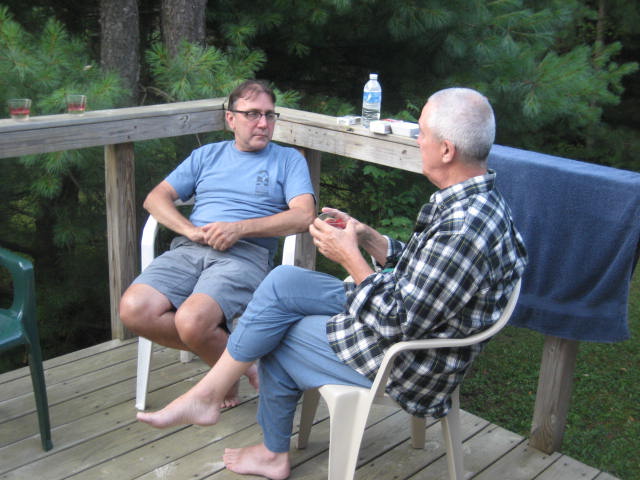 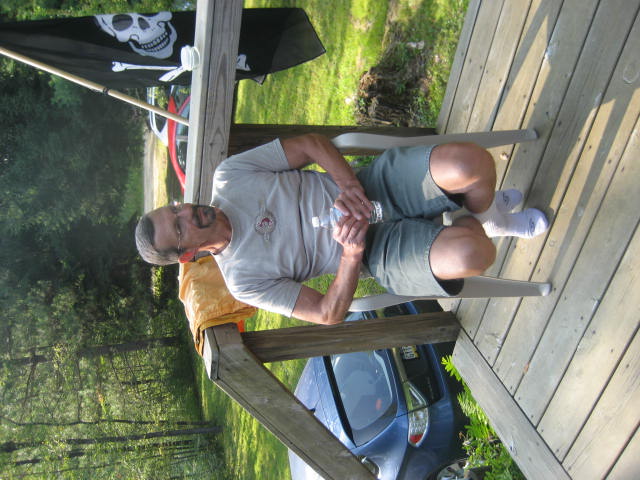 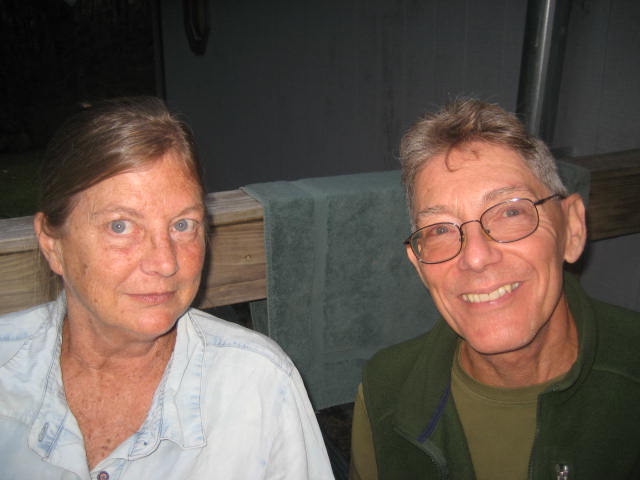 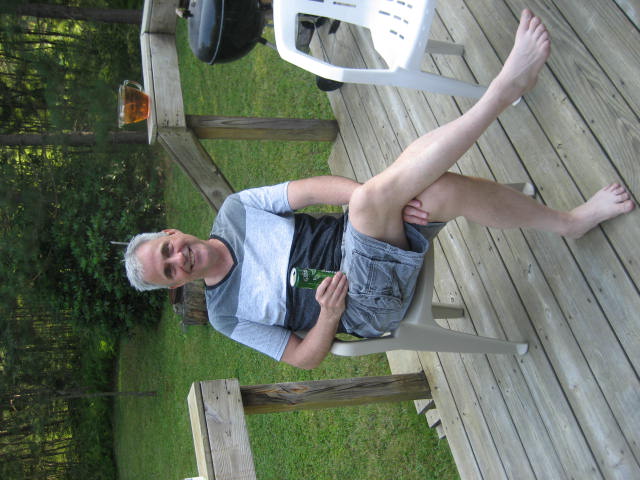 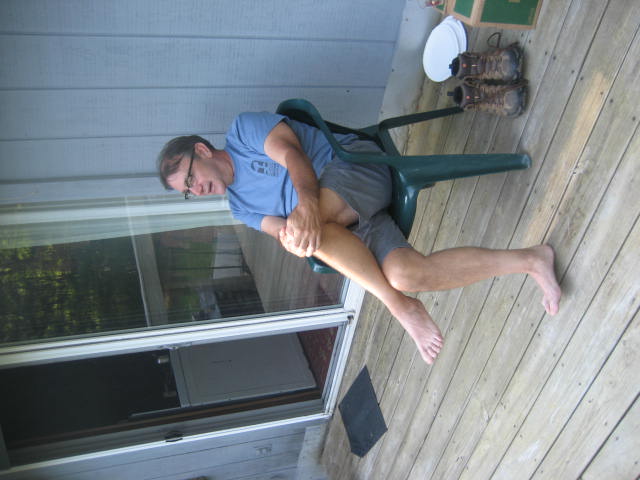 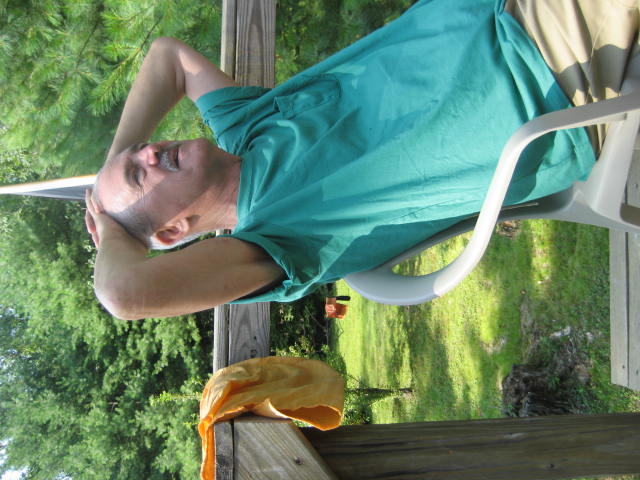 Grovers Celebrate The Host
Worship the Goddess
And Never Laugh!!!
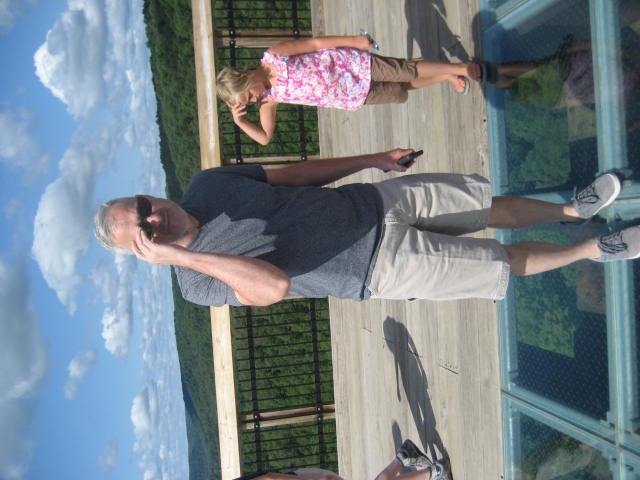 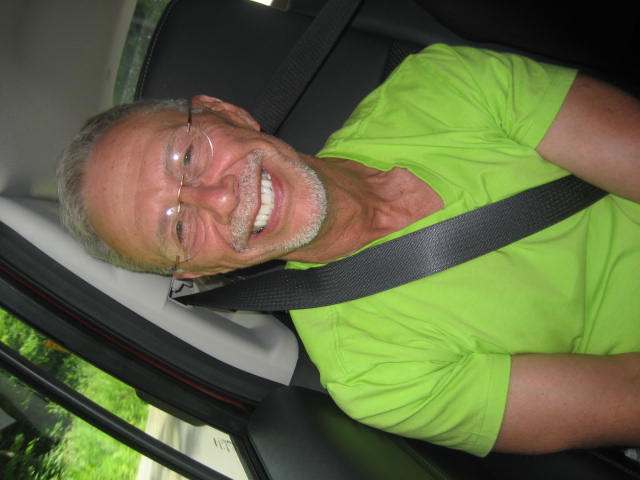 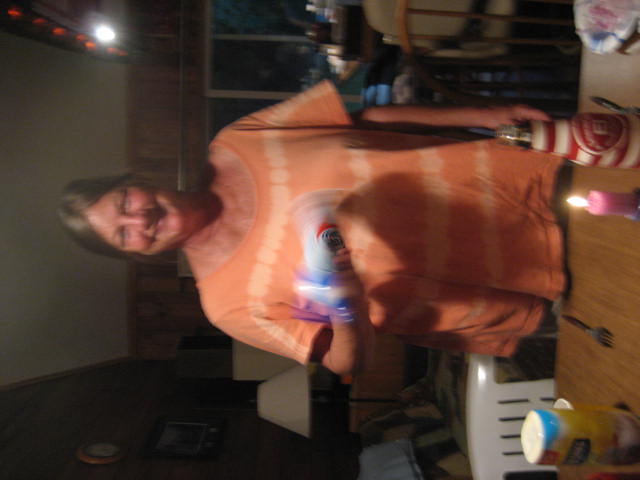 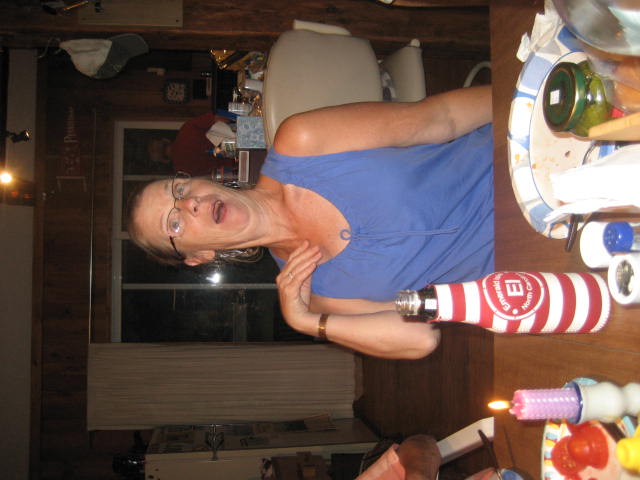 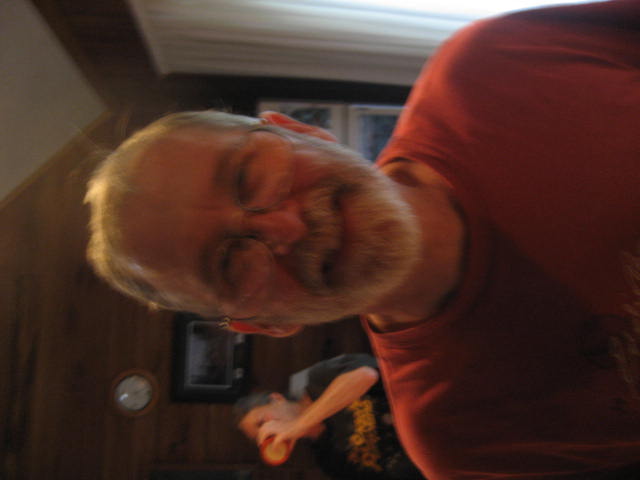 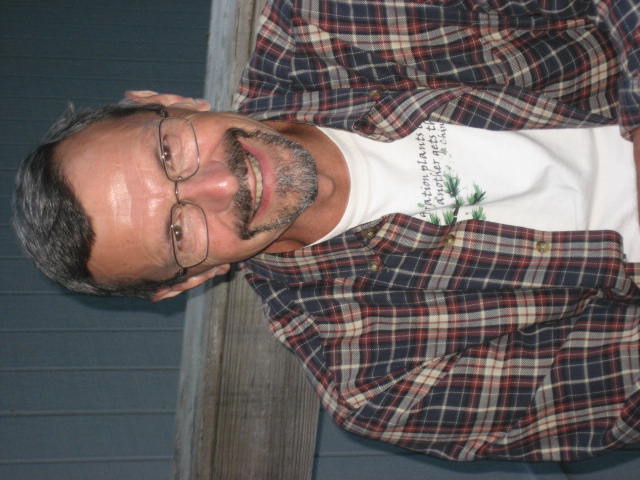 Wish we were there